SOCIAL SECURITY OVERPAYMENTS AND DEBT RECOVERY: KEY DEVELOPMENTS
Peter Sutherland
School of Legal Practice, ANU College of Law
Peter SutherlandSchool of Legal Practice, Australian National UniversityCo-author, Social Security and Family Assistance Law, 3rd ed, 2013
Overview of This Presentation
Context
	Legislative History 
	The Importance of Language
	DHS Compliance Activities
Chapter 5 – Overpayments and Debt Recovery
Chapter 5 Comprises a Code
Part 5.1 - Effect of Chapter
Part 5.2 – Amounts Recoverable under this Act
Part 5.3 – Methods of Recover
Part 5.4 – Non-Recovery of Debts
Part 5.5 - Departure Prohibition Orders 
3.   Part 6, Social Security (Administration) Act - Offences
Reparation Orders and Recovery of Debts
CONTEXT
LEGISLATIVE HISTORY
Social Security Act 1947
Social Security Act 1991
Social Security Law and Family Assistance Law
Developments in Chapter 5 of the 1991 Act: 1991 – 2017

THE IMPORTANCE OF LANGUAGE
Language
DHS Compliance Activities
Fraud
THE IMPORTANCE OF LANGUAGE
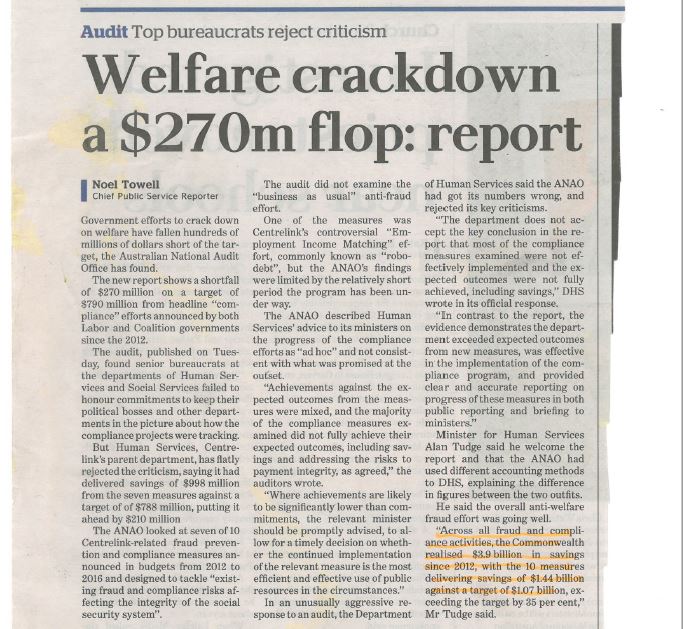 DHS COMPLIANCE ACTIVITIES
FRAUD
Professor Grainne McKeever (2012):
	
	In the UK levels of error – both claimant and official error – outstrip levels of fraud.  The National Audit Office notes that in 2010-11, £1.2 billion was estimated by the Department for Work and Pensions to be lost to fraud, £1.2 billion to customer error and £800 million to official error, out of a total of £153.6 billion spent on benefits. (NAO 2011)
	
	In Australia levels of “non-compliance” – the combined figure for error and fraud – is $536 million (out of an $87 billion benefits bill), of which $113.4 million is customer debts identified through fraud investigations (ANAO 2010: para 7).
CHAPTER 5 - OVERPAYMENTS AND DEBT RECOVERY
Chapter 5 Comprises a Code
Part 5.1 “Effect of Chapter”
Part 5.2 “Amounts Recoverable under this Act”
		Data-Matching and “Robodebts”
Part 5.3 “Methods of Recovery”
Deductions, Legal Proceedings and Garnishee
Effect of Bankruptcy on Recovery of a Debt
Part 5.4 “Non-Recovery of Debts”
Legislative History – Write Off and Waiver
Write Off and Waiver
Part 5.5 “Departure Prohibition Orders” (Part inserted 1/1/17)
Chapter 5 Comprises a Code
Walker v SDSS [1995] FCAFC 130; 56 FCR 354
Per Drummond J
	Chapter 5, however, does in my opinion reveal an intention to state, in an exclusive way, how the Commonwealth can recover certain kinds of overpaid benefits.  Chapter 5 commences with the statement in s 1222 of its intended operation, which included the identification of those social security and other payments which are recoverable by the Commonwealth, and lists the procedures to be followed by the Commonwealth in recovering each class of payment.  The Chapter then defines these recovery procedures and makes provision for recovery in two other ways (viz., by instalments and by consent deductions).  It concludes with provisions empowering the Secretary to forego the Commonwealth’s entitlement to recovery of such payments.  In my opinion, the opening words of s 1222(1) and the structure of Chapter 5 show that it is a code which prescribes the exclusive methods whereby recovery can be lawfully effected of those social security and other benefits listed in s 1222(1).
Part 5.1 “Effect of Chapter”Sample item in s 1222
Section 1222

1	1135 		        deductions	           1231, 1234A
	 (pension loan debt)          legal proceedings             1232 
				        garnishee notice               1233
				        repayment by instalments 1234
CHAPTER 5 - OVERPAYMENTS AND DEBT RECOVERY
Part 5.2 “Amounts Recoverable under this Act”
		Data-Matching
		“Robodebts”
Part 5.3 “Methods of Recovery”
Deductions, Legal Proceedings and Garnishee
Effect of Bankruptcy on Recovery of a Debt
Part 5.4 “Non-Recovery of Debts”
Legislative History – Write Off and Waiver
Write Off and Waiver
Part 5.5 “Departure Prohibition Orders” (Part inserted 1/1/17)
Section 1222A Debts due to the Commonwealth
If an amount has been paid by way of social security payment, or by way of fares allowance under the Social Security (Fares Allowance) Rules 1998, the amount is a debt due to the Commonwealth if, and only if:
	(a)	a provision of this Act, the 1947 Act, the Social Security (Fares Allowance) Rules 1998 or the Data‑matching Program (Assistance and Tax) Act 1990 expressly provided that it was or expressly provides that it is, as the case may be; or; or
	(b)	the amount:
	(i)	should not have been paid; and
	(ii)	was paid before 1 January 1991; and
	(iii)	was not an amount to which subsection 245B(2) of the 1947 Act applied.
Section 1223 Debts arising from lack of qualification, overpayment etc.
(1) Subject to this section, if:
     (a)	a social security payment is made; and
     (b)	a person who obtains the benefit of the payment was not entitled for any reason to obtain that benefit;
the amount of the payment is a debt due to the Commonwealth by the person and the debt is taken to arise when the person obtains the benefit of the payment.
(1AA) …
Part 5.2 - Amounts Recoverable under this Act
Other debt raising section examples
s 1223AA “Debts arising from prepayments and certain other payments”;
s 1223AB “Debts arising from AAT stay orders”;
s 1223ABA “Debts arising in respect of one-off payment to carers”;
s 1224C “Data-matching Program (Assistance and Tax) Acts debts”;
s 1227 “Assurance of support debts”;
s 1228 “Overpayments arising under other Acts and schemes”: 
	This provision provides for debts under the VEA, the Family Assistance Act, payments under various educational schemes and compensation paid under the Military Rehabilitation and Compensation Act 2004, to be recoverable by deduction under the 1991 Act.
Data Matching
DHS Annual Report 2015-16

	In 2016-17 the department will undertake an enhanced approach to address compliance risks covered by the Data-matching Program.  The new approach will replace the activity governed by the Data–matching Program (Assistance and Tax) Act 1990 and bring the activity in line with the department’s other data matching activity and the OAIC’s Guidelines on Data Matching in Australian Government Administration (voluntary data matching guidelines).  Programme cycles conducted under the Data-matching Program will be gradually phased out and cease during 2016-17.
“Robodebts”
Commonwealth Ombudsman, Centrelink’s automated debt raising and recovery system, April 2017.

The Senate, Community Affairs References Committee, Design, scope, cost-benefit analysis, contracts awarded and implementation associated with the Better Management of the Social Welfare System initiative, June 2017.

Hanks QC, Peter, Administrative Law and Welfare Rights: A 40-Year Story From Green v Daniels to ‘Robot Debt’ Recovery, (2017) 89 AIAL Forum 1.

Office of the Australian Information Commissioner, Guidelines on Data Matching in Australian Government Administration, 2014.
Part 5.3 - Methods of Recovery
The primary means of recovery are:
s 1231 “Deductions from debtor’s pension, benefit or allowance;
s 1232 “Legal proceedings”;
s 1233 “Garnishee notice”;
s 1234 “Arrangement for payment of debt” (repayments by instalments). 
    The Secretary can also recover funds from a bank where a payment has been made to the wrong person or after a recipient’s death (s1234) and, with consent, by deductions from the social security payment of a person who is not the debtor (s1234A).
Part 5.4 – Non-Recovery of Debts
The sections in Part 5.4 are:
s 1235 “Meaning of debt” (debt recoverable under Part 5.2, the 1947 Act, an international social security agreement and the Fares Allowance Rules);
s 1236 “Secretary may write off debt;
s 1237 “Power to waive Commonwealth’s right to recover debt”;
s 1237A “Waiver of debt arising from error”;
s 1237AA “waiver of debt relating to an offence”;
s 1237AAA “Waiver of small debt”;
s 1237AAB “Waiver in relation to settlements”;
s 1237AAC “Waiver where debtor or debtor’s partner would have been entitled to an allowance” (applies only to an entitlement of family payment, family allowance, parenting allowance and parenting payment);
s 1237AAD “Waiver in special circumstances”;
s 1237AAE “Extra rules for waiver of assurance of support debts”;
s 1237AB “Secretary may waive debts of a particular class”.
Section 1237AAD – Administrative Error
1237A  Waiver of debt arising from error
(1)	Subject to subsection (1A), the Secretary must waive the right to recover the proportion of a debt that is attributable solely to an administrative error made by the Commonwealth if the debtor received in good faith the payment or payments that gave rise to that proportion of the debt.
      Note:	Subsection (1) does not allow waiver of a part of a debt that was caused partly by administrative error and partly by one or more other factors (such as error by the debtor).

Section 1237A(1A) provides that subsection (1) only applies if:
(a)	the debt is not raised within a period of 6 weeks from the first payment that caused the debt; or
(b)	if the debt arose because a person has complied with a notification obligation, the debt is not raised within a period of 6 weeks from the end of the notification period;
whichever is the later.
Section 1237AAD – Special Circumstances
1237AAD  Waiver in special circumstances
	The Secretary may waive the right to recover all or part of a debt if the Secretary is satisfied that:
	(a)	the debt did not result wholly or partly from the debtor or another person knowingly:
	(i)	making a false statement or a false representation; or
	(ii)	failing or omitting to comply with a provision of this Act, the Administration Act or the 1947 Act; and
	(b)	there are special circumstances (other than financial hardship alone) that make it desirable to waive; and
	(c)	it is more appropriate to waive than to write off the debt or part of the debt.
	Note 1: Section 1236 allows the Secretary to write off a debt on behalf of the Commonwealth.
	Note 2: This section has effect subject to section 1237AAE in relation to an assurance of support debt.
Part 5.5 - Departure Prohibition Orders
Part 5.5 has seven Divisions:
Div 1. “Secretary may make departure prohibition orders” (s 1240);
Div 2. “Departure from Australia of debtors prohibited” (s 1241);
Div 3. “Other rules for departure prohibition orders” (ss 1242 - 1245);
Div 4. “Departure authorisation certificates” (ss 1246 – 1251);
Div 5. “Appeals and review in relation to departure prohibition orders and departure authorisation certificates” (s 1252 – 1255);
Div 6. “Enforcement” (ss 1256 – s1258);
Div 7. “Interpretation” (ss 1259 - 1260).
OFFENCES
Part 6, Social Security (Administration) Act 2000 – “Offences”
s 212 “False statement in connection with claim or hardship request”
s 213 “False statement to deceive or affect rates”
s 214 “False statement or document”
s 215 “Obtaining payment that is not payable”
s 216 “Payment obtained through fraud etc.”
Crimes Act 1914 – former sections 29B, 29C, 29D
s 29B “False representation”
s 29C “Statements in applications for grant of money etc.”
s 29D “Fraud”
Criminal Code (Criminal Code Act 1995) 
Part 7.3 “Fraudulent conduct”  
Part 7.4 “False or misleading statements”
Questions? Comments